Наш город Новосибирск
Сделали ученицы МАОУ гимназии N 12
Кошелева Анастасия и Дейс Виолетта
Театр оперы и балета
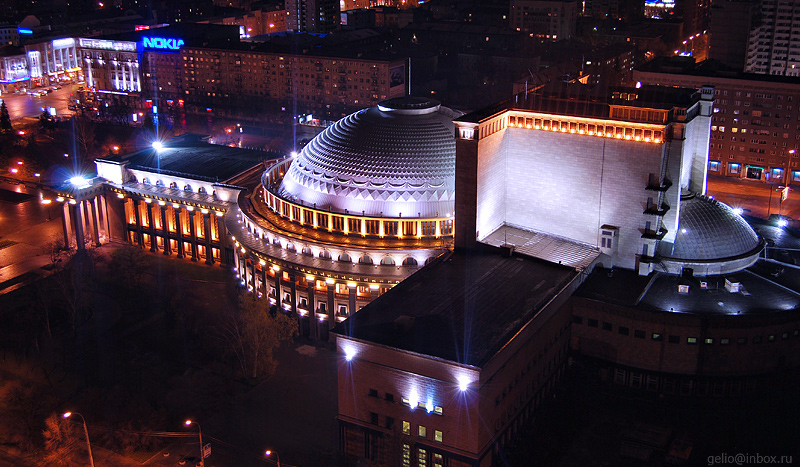 22 мая 1931 г. состоялась закладка здания. Уже в сентябре было закончено возведение каркаса вестибюля и устройство фундаментов опор зрительного зала и крыльев. К апрелю 1933 года была выполнена примерно треть намеченных строительных работ
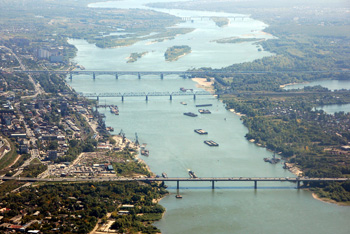 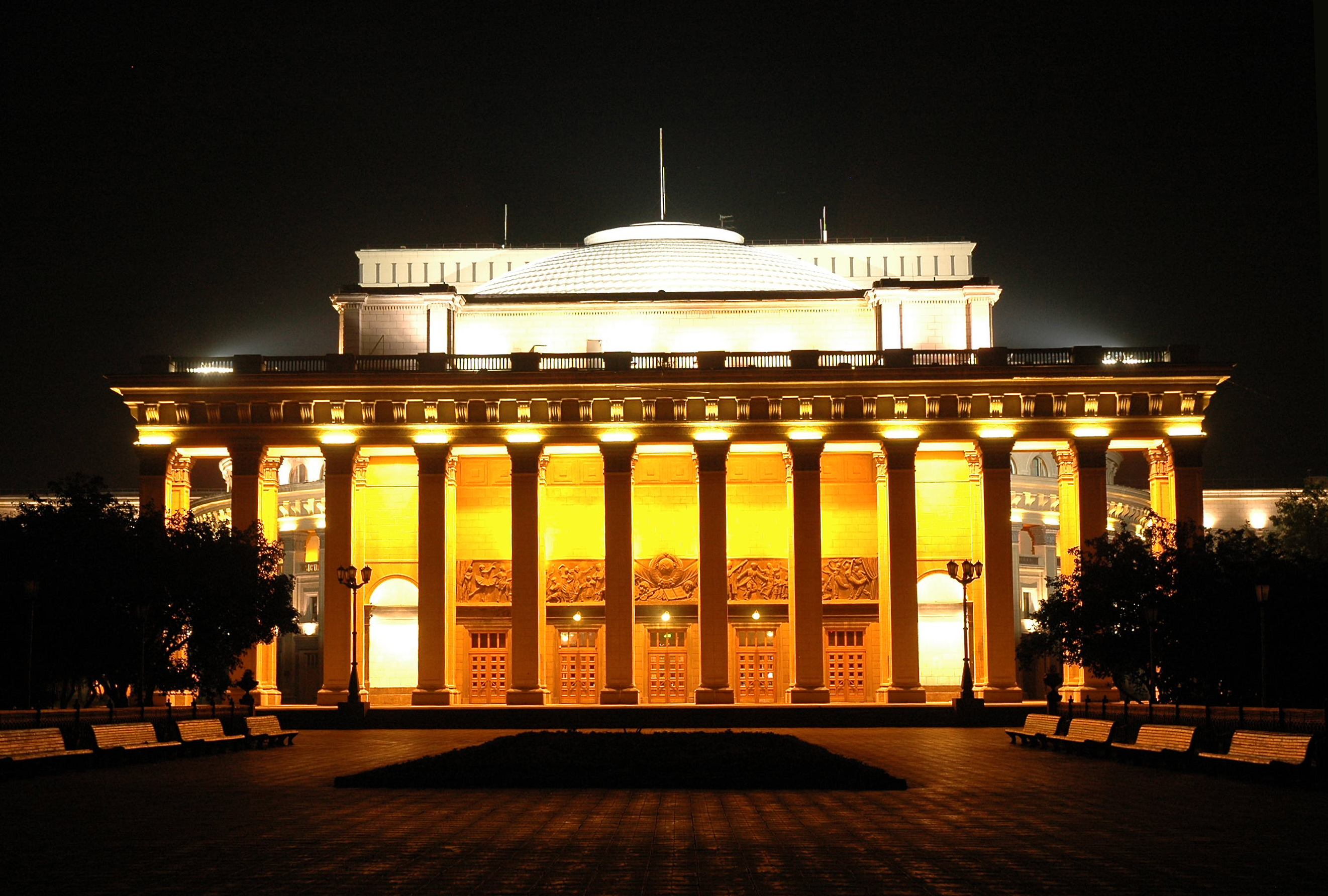 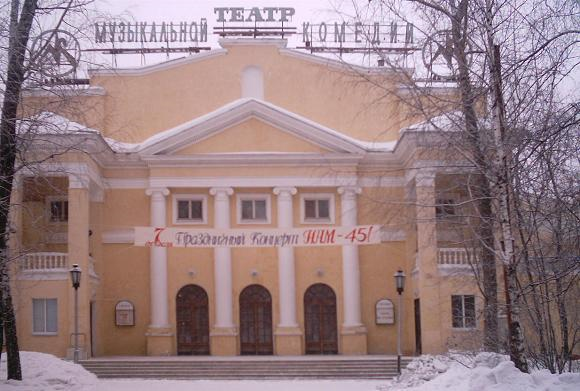 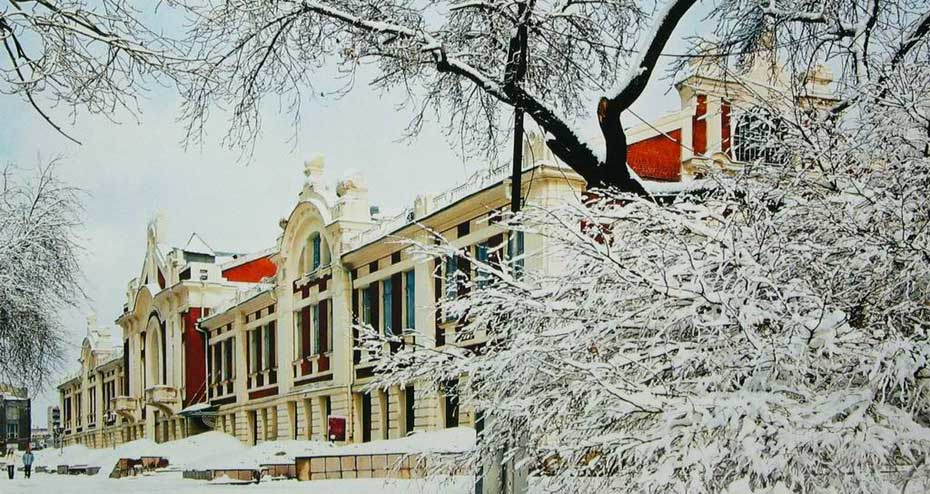 Государственный краеведческий музей...
Спасибо за внимание